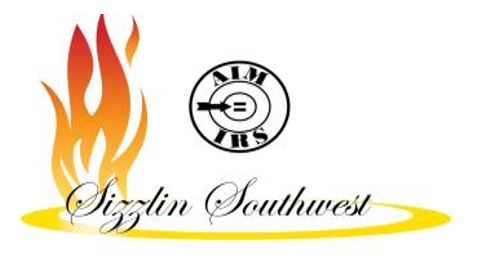 SOUTHWEST REGIONAL CONFERENCE
Workshop 2018

Speaking the Right Language:
 Connecting & Motivating in Today’s Workplace
Sherry Brockman and Gregg Griffin
Speaking the Right Language:
 Connecting & Motivating in Today’s Workplace

Communication, Motivation and Buy-In are key elements on the job and within any organization.  Good Leaders know how to determine what’s important to each member of their team and how to speak and show appreciation in a language that is understood.  This workshop not only explores challenges in communication, it also provides insights into understanding what motivates today’s audiences.  It will set the stage for achieving goals through effective and meaningful communication.
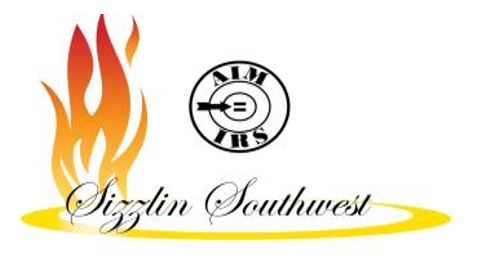 TOPICS WE WILL DISCUSS TODAY
Communication

Motivation

Buy In
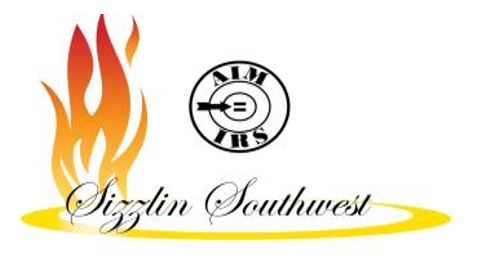 Let’s Pause for Introductions
Tell us your name

Tell us your job (hobby if retired) 

Tell us one thing you love to do


Take no more than 30 seconds
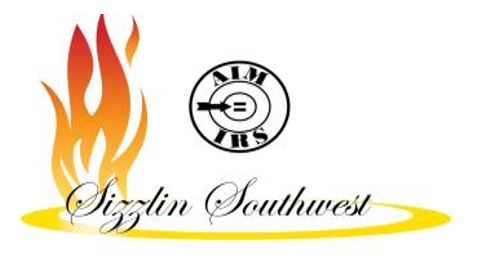 Why was the previous activity important???
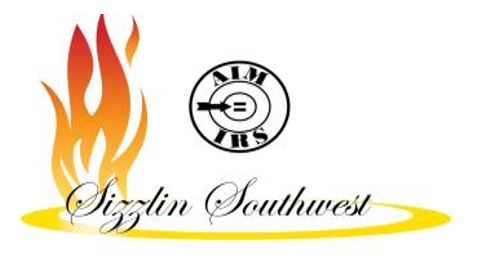 WHAT ARE COMMON COMMUNICATION CHALLENGES???
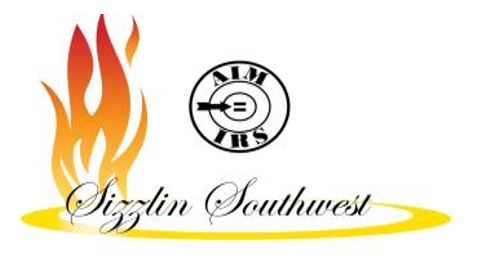 COMMON CHALLENGES TO COMMUNICATION
Too Little Communication

Too Much Communication

Miscommunication

Remote / Telework
Communication Barriers

Poor Listening Skills

Attitude
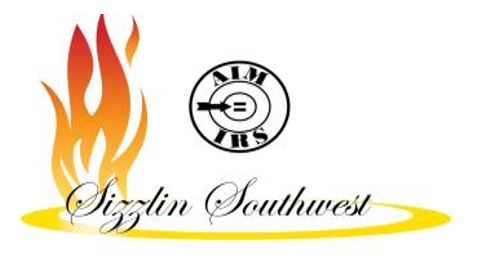 VIDE0
How to Speak So People Listen
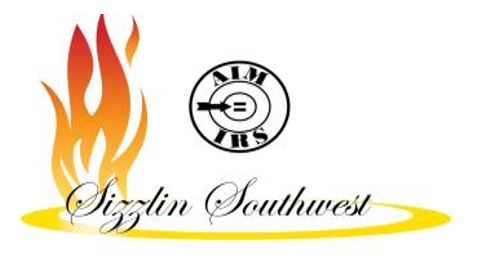 WHAT MOTIVATES EMPLOYEES???
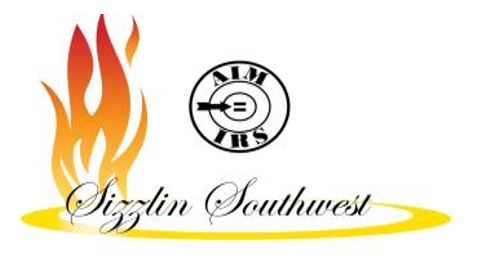 Forbes Top 9 Things that ultimately Motivate Employees to Achieve
Trustworthy Leadership

Being Relevant

Proving Others Wrong

Career Advancement

No Regrets
Stable Future

Self Indulgence

Impact

Happiness
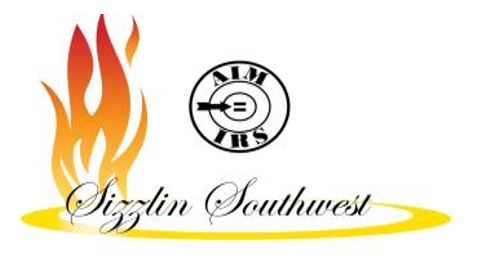 VIDE0
40 Inspirational Speeches in 2 Minutes
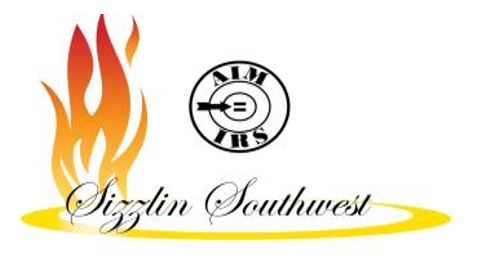 What is “Buy-In”???
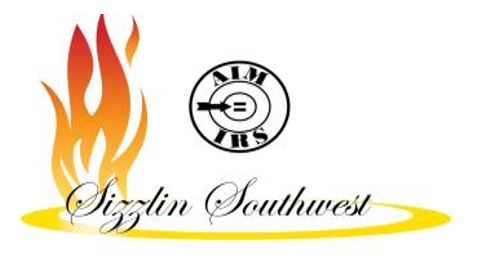 buy-in (plural buy-ins). Support; agreement; blessing (in a secular sense). To win, I need to get buy-in from the team to have alignment with our mission
In his book Buy-In, Harvard Business School Professor John Kotter explains the importance of gaining others’ support in order to create real institutional change: “Buy-in is critical to making any large organizational change happen. Unless you win support for your ideas, from people at all levels of your organization, big ideas never seem to take hold or have the impact you want. Our research has shown that 70% of all organizational change efforts fail, and one reason for this is executives simply don’t get enough buy-in, from enough people, for their initiatives and ideas.”
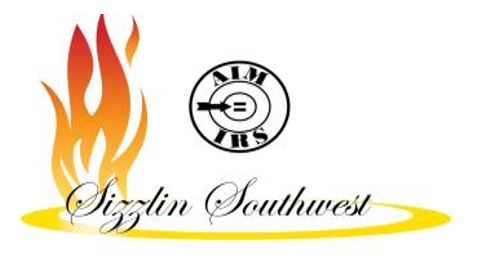 Buy-In Doesn’t Come For Free:  It Has To Be Earned
Believe In Your Own Idea: You have to believe in your idea because you’ll have to defend it. 
Articulate Why: Most teams are a little bit cynical. 
Accept Modifications: When someone on the team has a good idea or modification to your strategy, accept it. Applaud it and be flexible. 
Be fully engaged: If you’re telling the team that this is important, you need to show that it’s important to you. 
Create Forums for Discussion: It’s risky to think that silence is acceptance. Create forums for feedback and discussion about ideas.
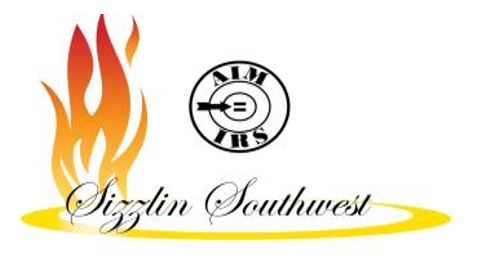 VIDE0
Getting Rid Of the Pecking Order
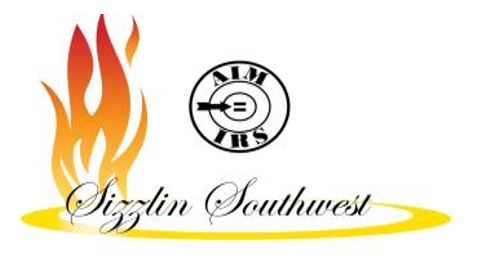 QUESTIONS???
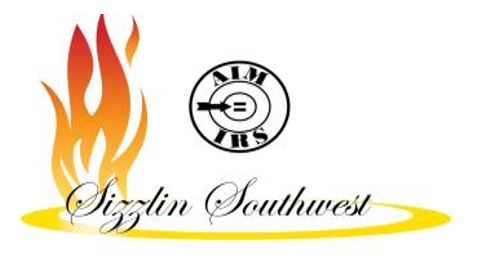